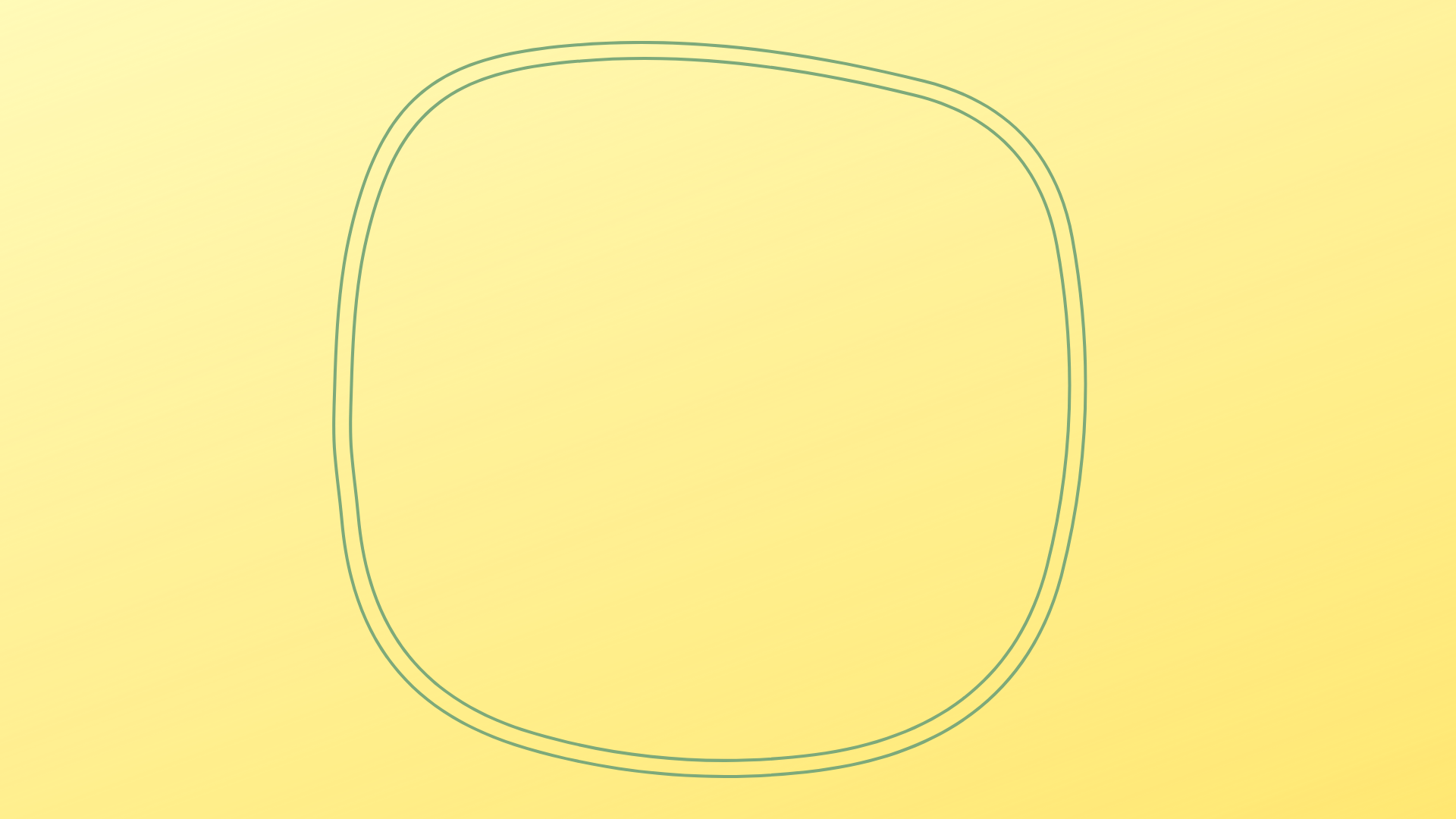 HZ. MUHAMMED’İN MEKKE VE MEDİNE YILLARI
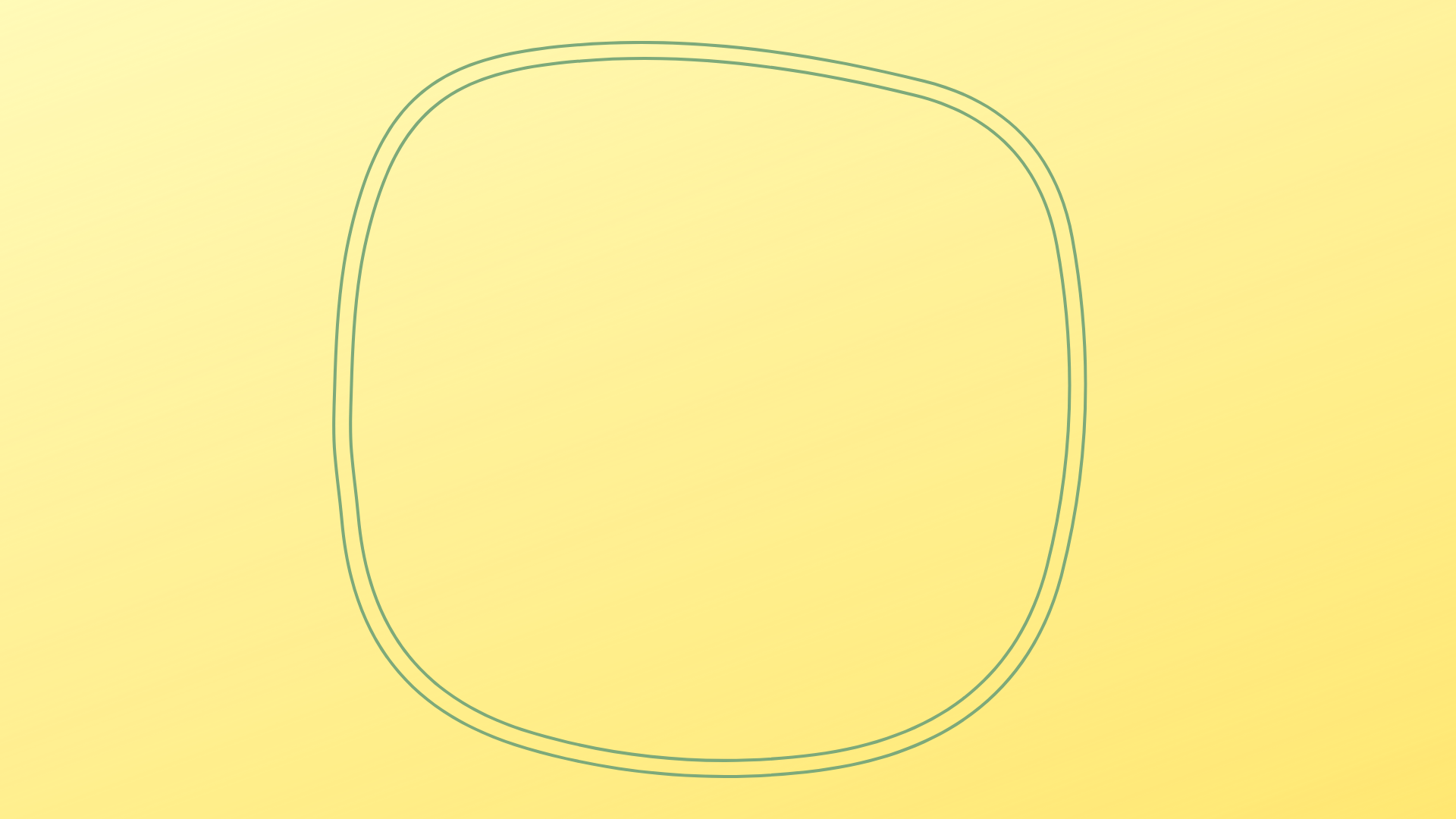 Medine Yılları
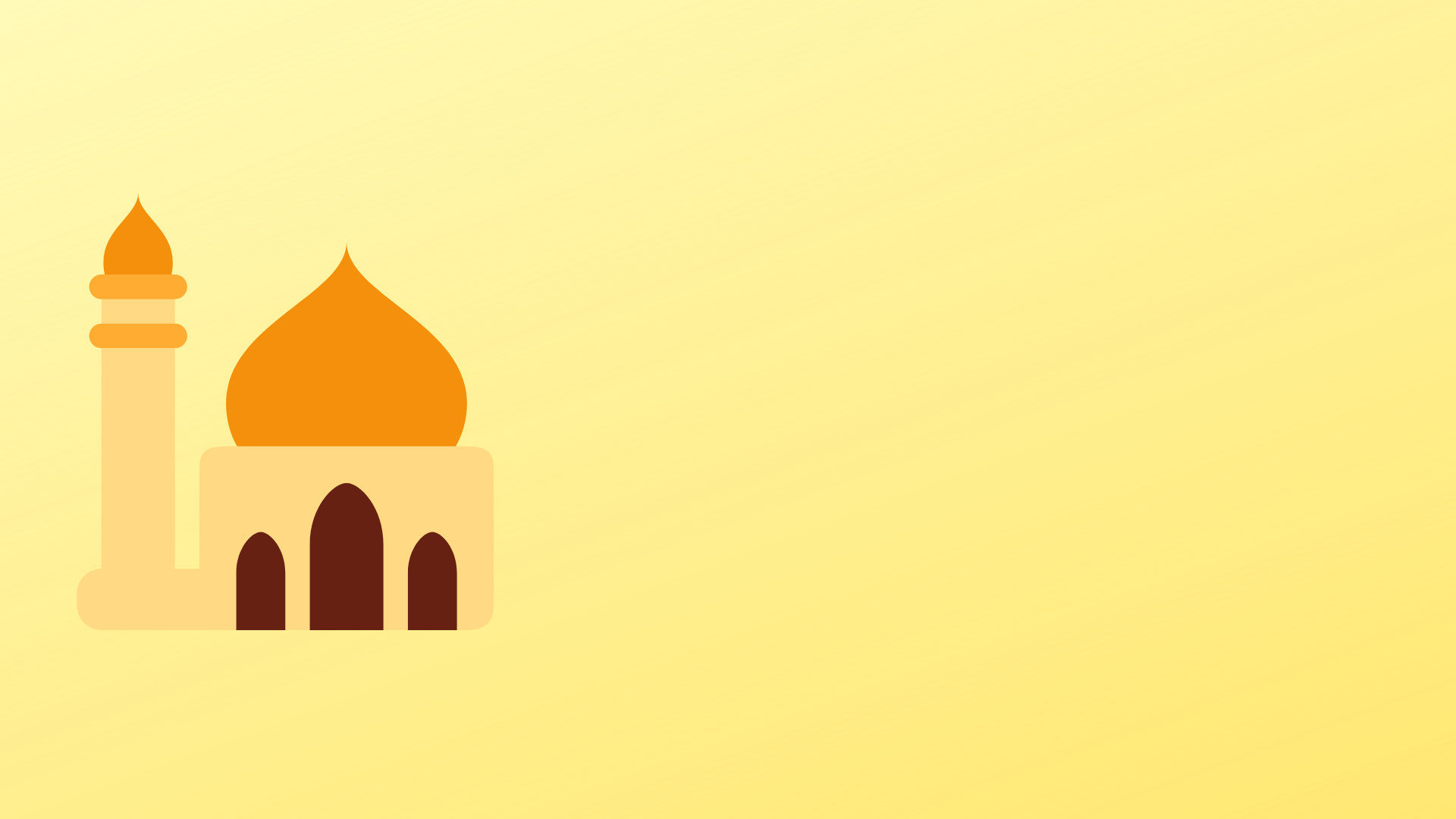 Mescid-i Nebi
Hz. Muhammed, Medine’ye hicretten sonra bu şehirde ilk olarak bir mescit yaptırdı. Bu mescide Mescid-i Nebi adı verildi.
Mescid-i Nebi’nin bitişiğine Hz. Muhammed ve ailesi için odalar yapıldı.
Ayrıca kimsesiz Müslümanların kalabilmesi için SUFFE adı verilen bir bölüm inşa edildi.
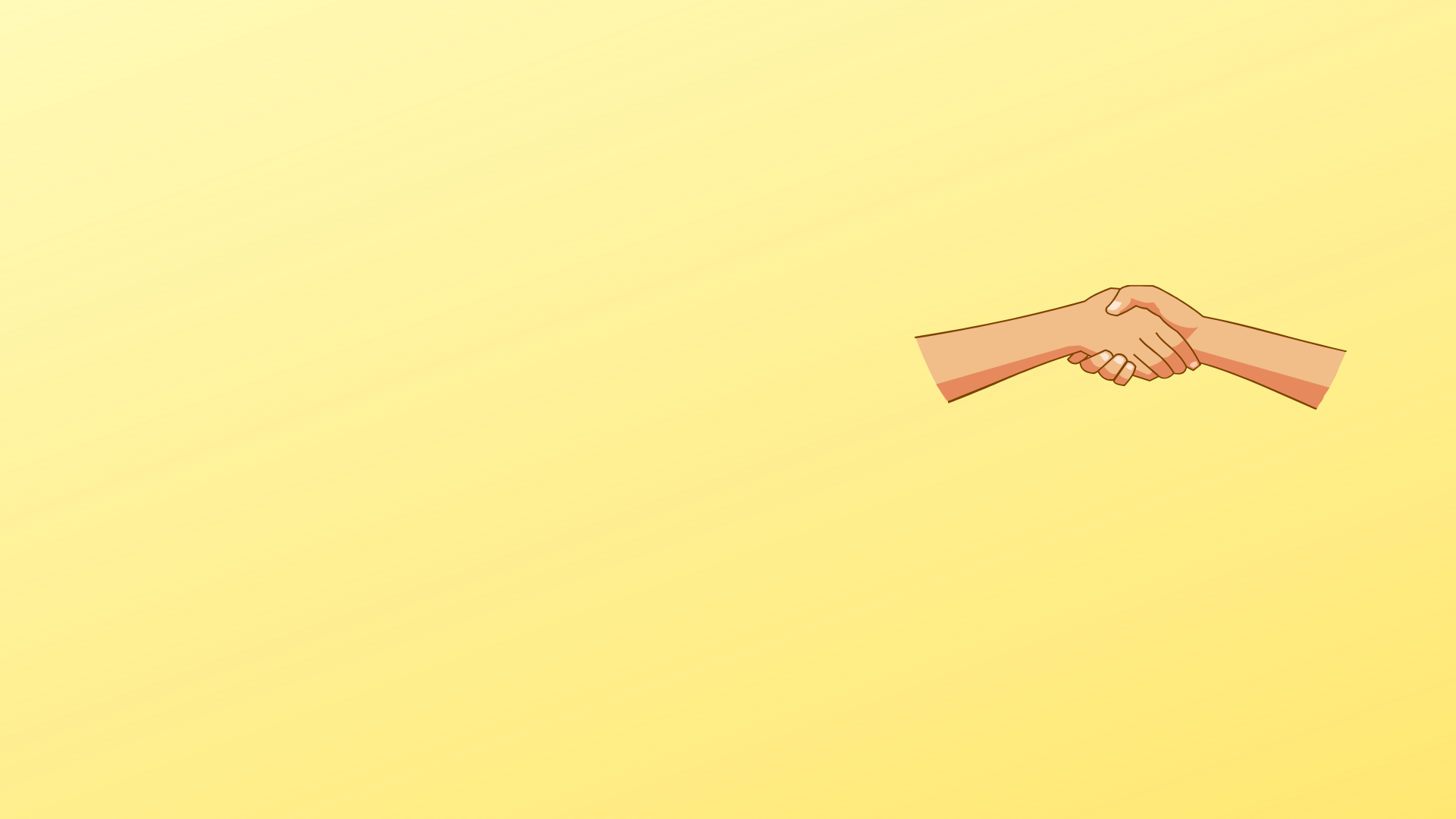 Ensar Ve Muhacir
Mekke’den Medine’ye göç eden Müslümanlara muhacir denir.
 
Muhacirlere yardım eden, onlara her türlü desteği veren Medineli Müslümanlara da ensar denir. 

Hz. Muhammed, ensar ve muhaciri kardeş ilan etti.
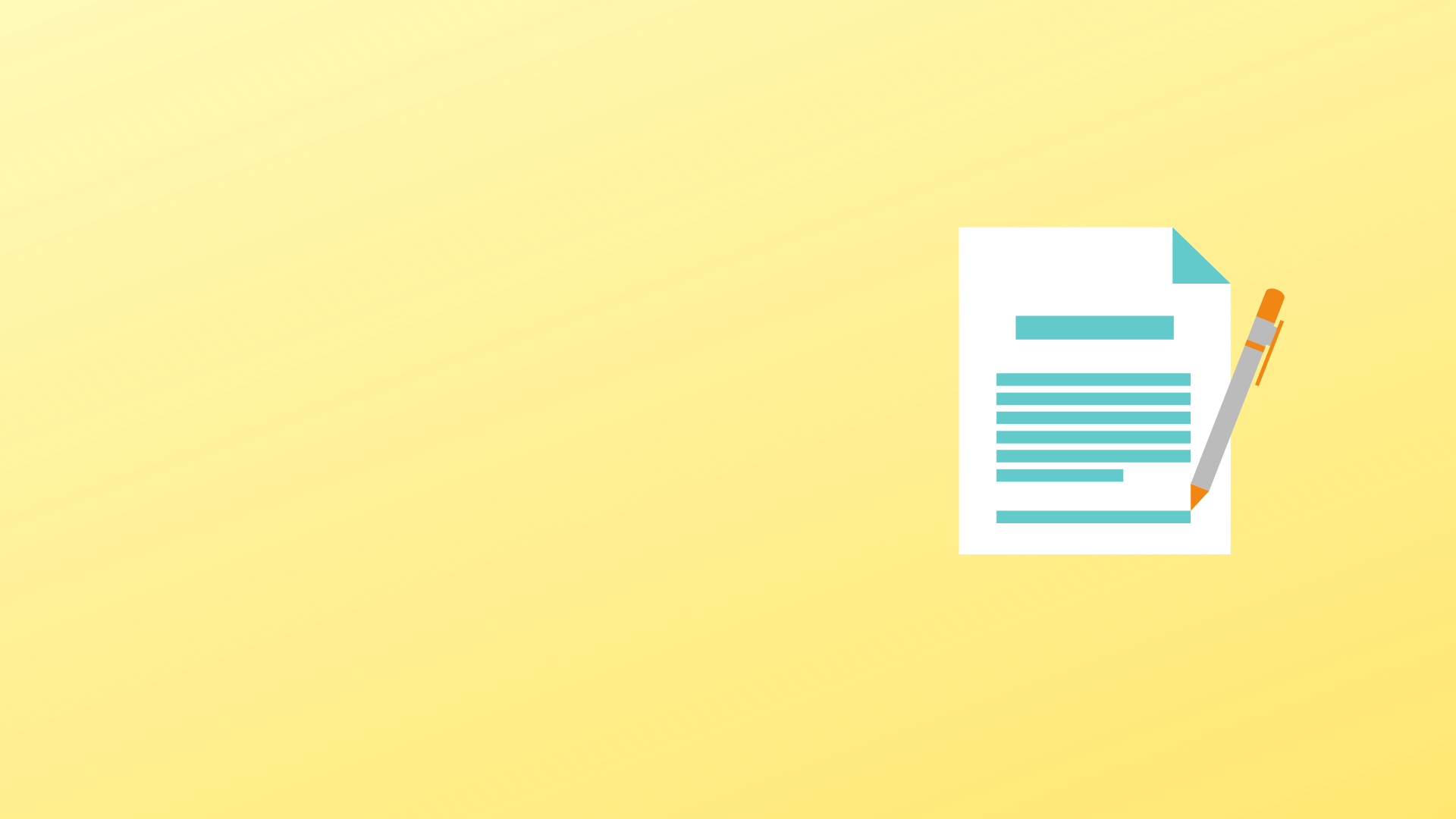 Medine Sözleşmesi
Hz. Muhammed, Medine’de yaşayan Yahudilerle de bir anlaşma yaptı. Buna göre herkes Medine’de barış içinde yaşayacak ve şehri birlikte koruyacaklardı.
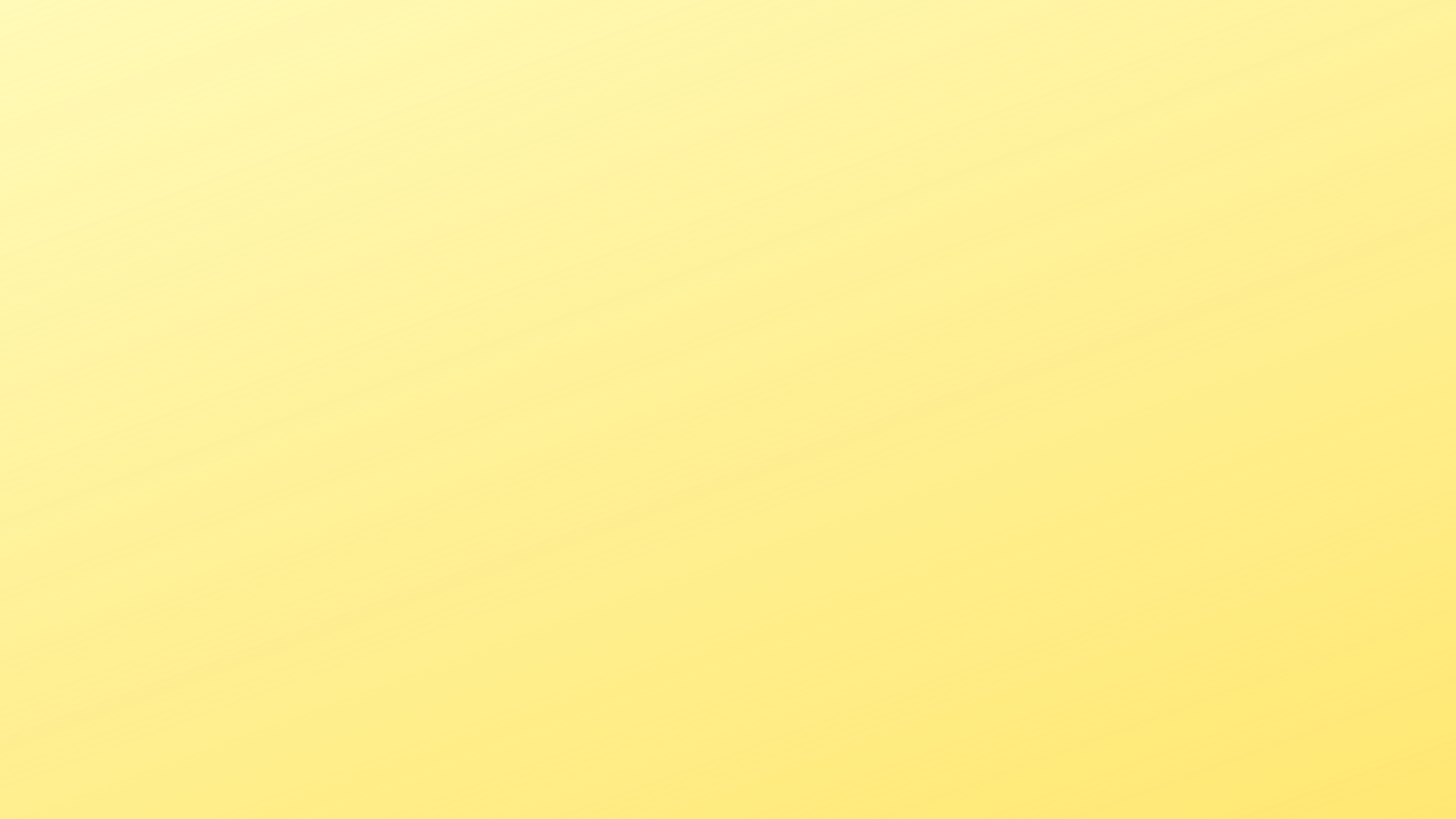 Bedir Savaşı
624 yılında Mekkeli müşriklerin Müslümanlara baskıları sonucu Bedir savaşı gerçekleşti. 
Müslümanlar savaşı kazandılar.
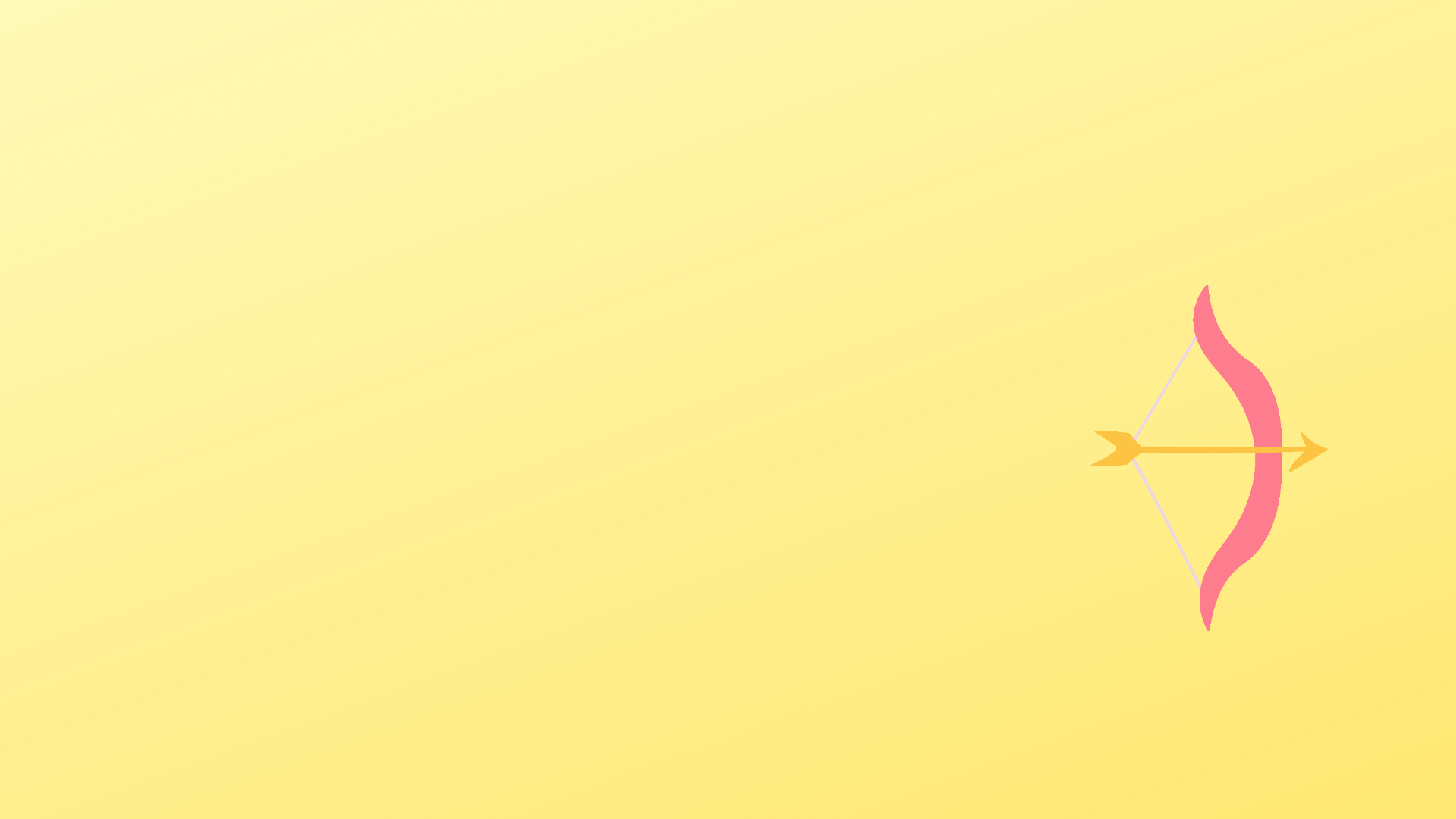 Uhud Savaşı
Bedir savaşını kaybeden Mekkeli müşrikler 615 yılında Müslümanlara tekrar savaş açtılar. Müslümanlar galip gelecekken, Hz. Muhammed’in stratejik bir noktaya yerleştirdiği okçular yerlerini terk edince üstünlüklerini kaybettiler.
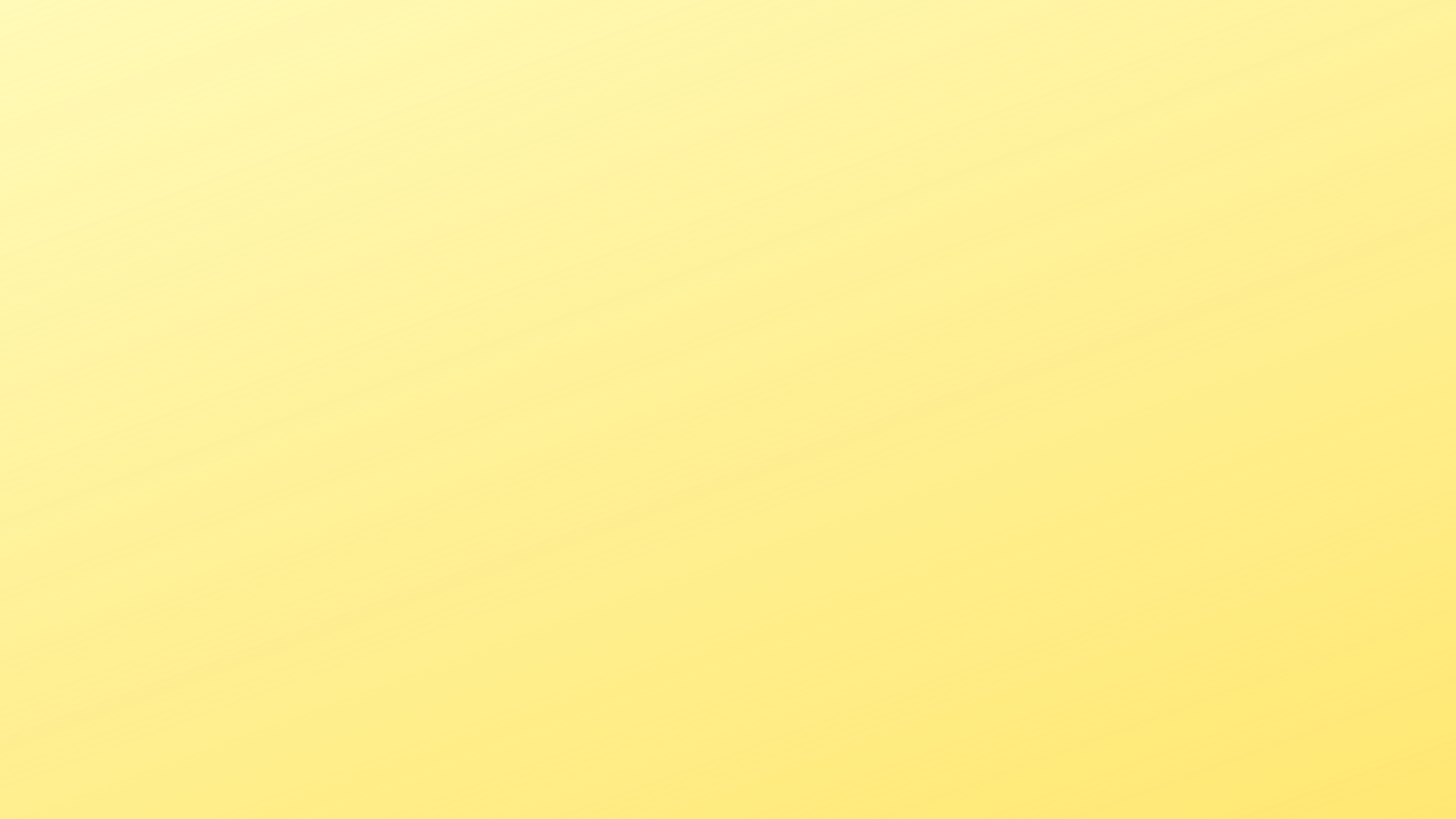 Hendek Savaşı
627 yılında Mekkeliler Medine’yi kuşattılar.
Müslümanlar, Medine şehrinin etrafına geniş hendekler kazmışlardı.
 Mekkeliler bu hendekleri geçemediler ve geri döndüler.
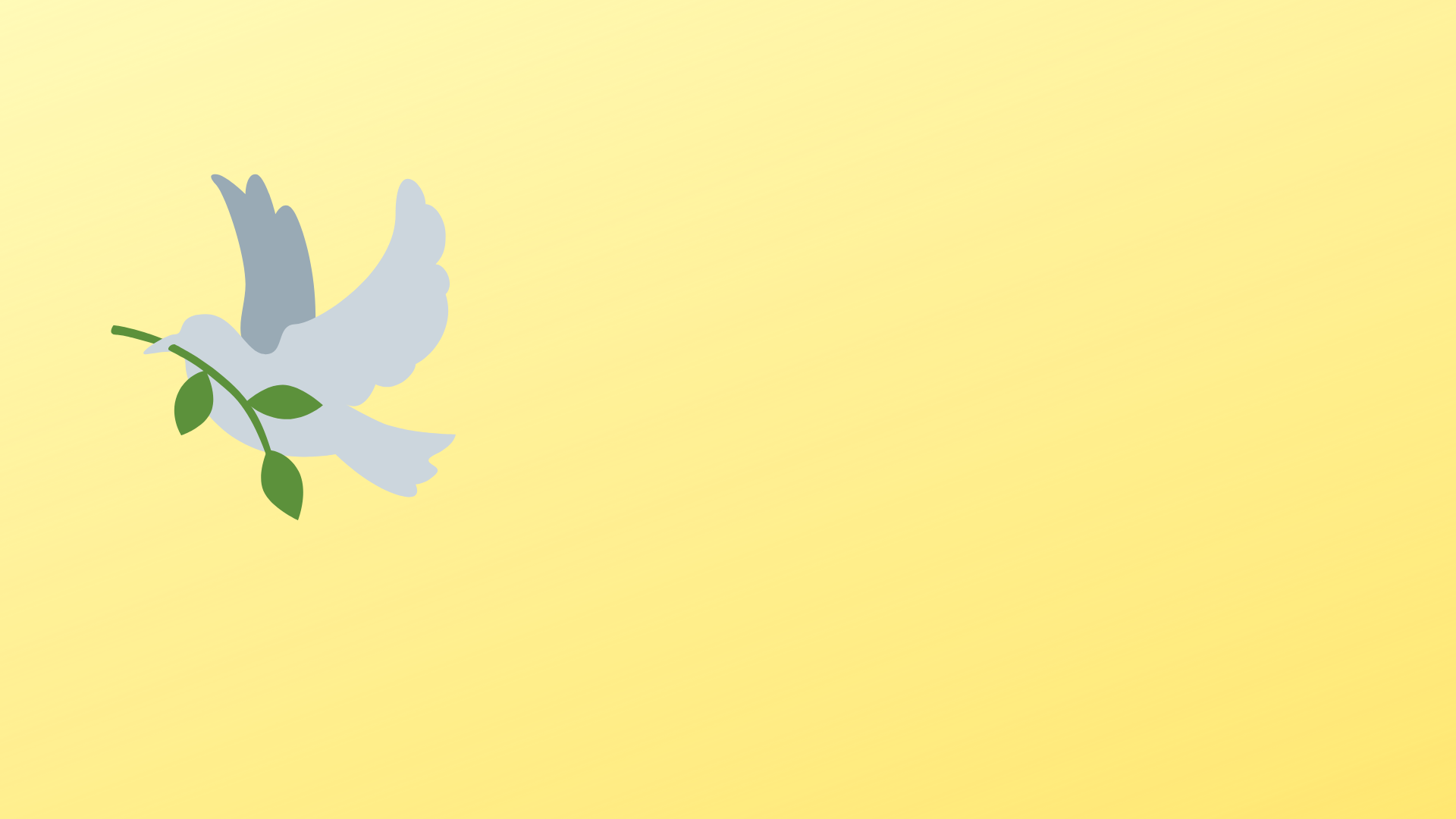 Hudeybiye Antlaşması
628 yılında Müslümanlarla Mekkeli müşrikler arasında Hudeybiye Antlaşması imzalandı.

Antlaşmaya göre on yıl savaş olmayacaktı.
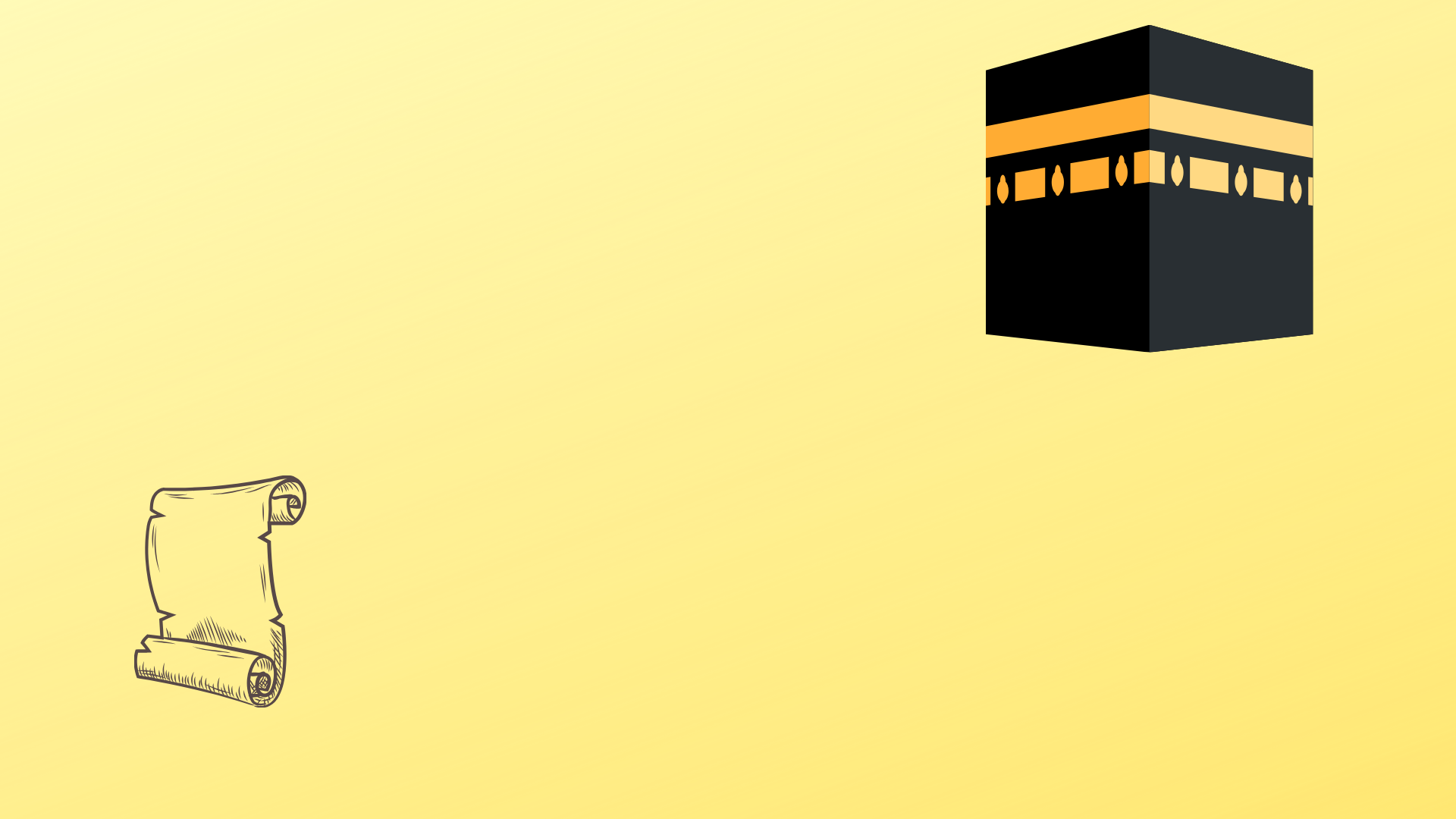 Veda Haccı ve Veda Hutbesi
Hz. Muhammed, 632 yılında hac ibadeti için Müslümanlarla beraber Mekke’ye gitti. Müslümanlarla beraber hac ibadetini yaptılar.
Hz. Muhammed, hac ibadeti sırasında Müslümanlara bir konuşma yaptı. Bu konuşmaya Veda Hutbesi adı verildi.